ESCENARIO DE RIESGO

IDENTIFICACIÓN DE PROBABLES LOCALIDADES AFECTADAS
PRONÓSTICO DE PRECIPITACIONES 03/12/2017 (10:00 HORAS)
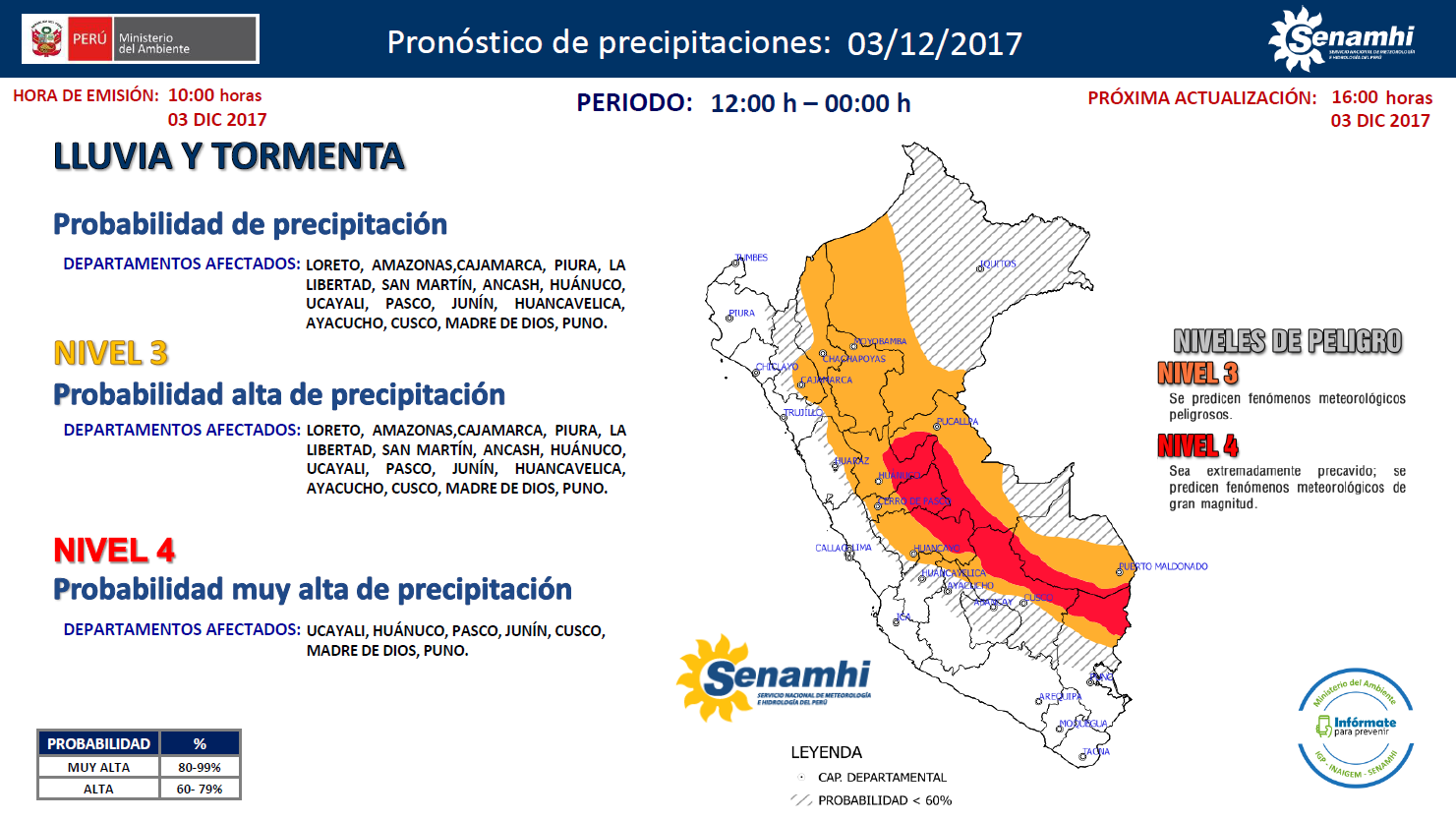 Mapa de exposición alta por MOVIMIENTOS EN MASA Según el Pronóstico de Lluvias
Mapa de exposición alta por INUNDACION Según el Pronóstico de Lluvias
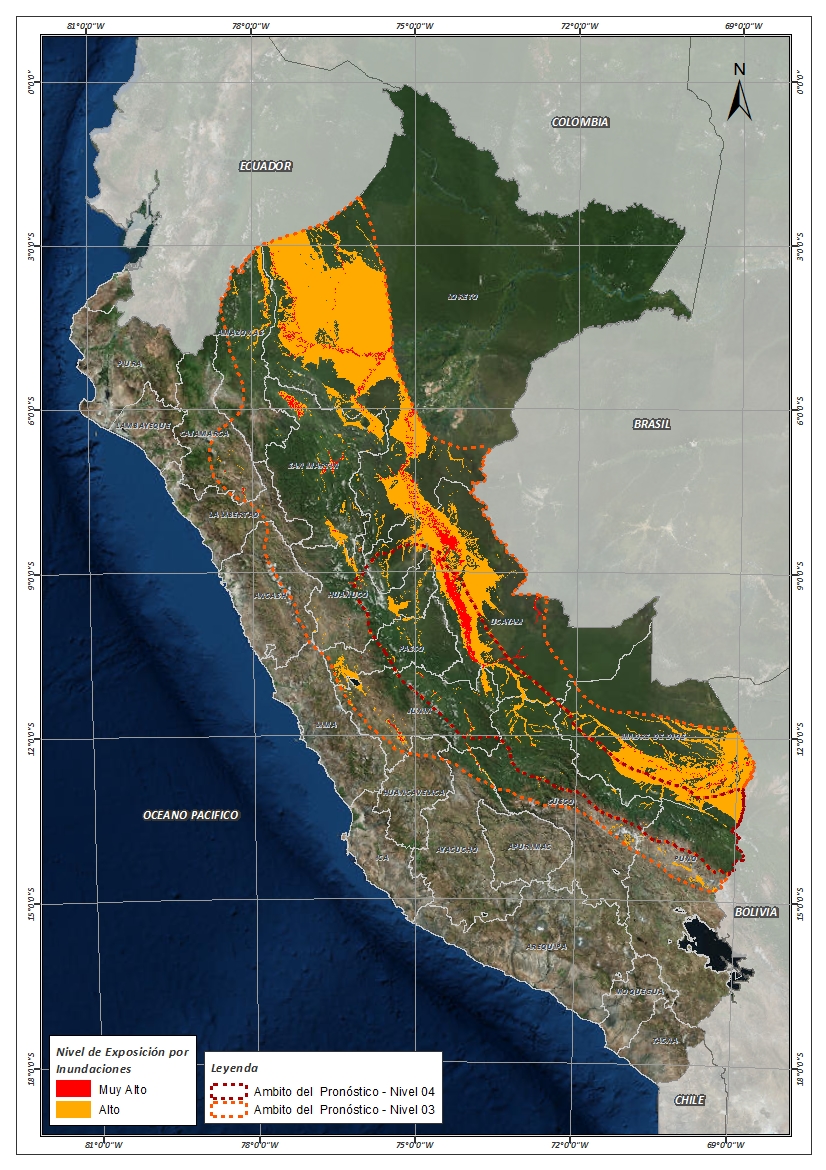 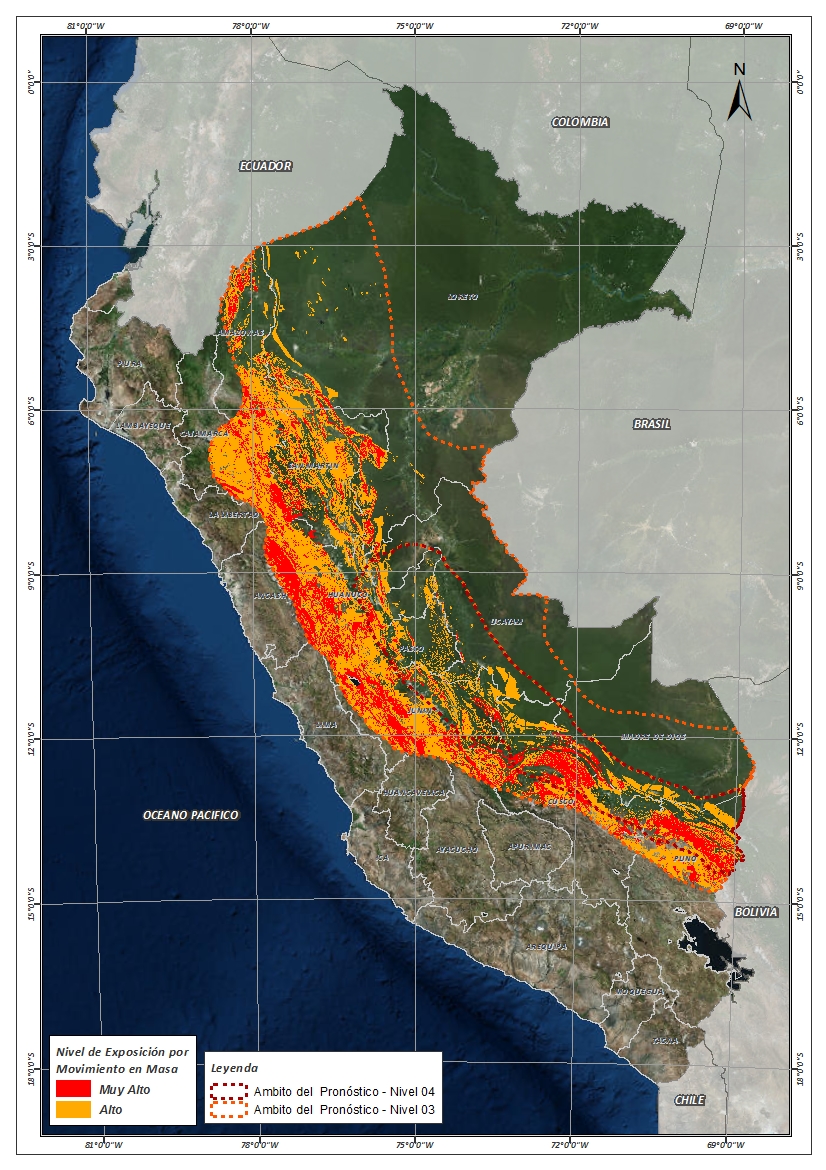 Distritos expuestos por inundación
Distritos expuestos por Inundación
245 Distritos
Población expuesta por Inundación
Población expuesta por Inundación
1’848,847 Total de Pobladores
Distritos expuestos por movimiento en masa
Distritos expuestos por movimiento en masa
587 Distritos
Población expuesta por Movimientos en Masa
Población expuesta por Movimientos en Masa
3’919,168 Total de Pobladores
Consultas:
soporte-sigrid@cenepred.gob.pe